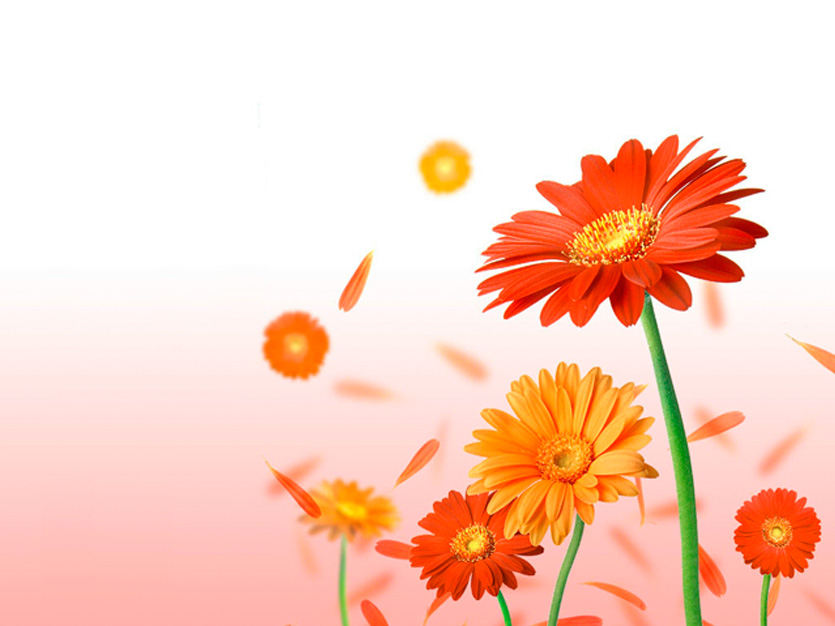 NHIỆT LIỆT CHÀO MỪNG
THẦY CÔ ĐẾN THAM DỰ TIẾT HỌC 
MÔN TOÁN 7
§ 4: QUY TẮC DẤU NGOẶC VÀ QUY TẮC CHUYỂN VẾ
Quy tắc dấu ngoặc
Quy tắc chuyển vế
Thứ tự thực hiện các phép tính
§ 4: QUY TẮC DẤU NGOẶC VÀ QUY TẮC CHUYỂN VẾ
(Tiết 11)
Bài tập 1c sgk/T24:
Bỏ dấu ngoặc rồi tính
GIẢI
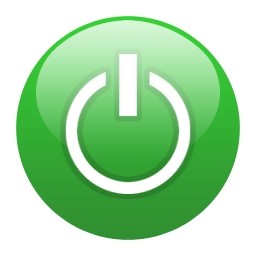 § 4: QUY TẮC DẤU NGOẶC VÀ QUY TẮC CHUYỂN VẾ (Tiết 11)
3. Thứ tự thực hiện các phép tính.
-Thứ tự thực hiện các phép tính trong một biểu thức, đối với biểu thức không có dấu ngoặc: 
+ Nếu biểu thức chỉ có phép cộng, trừ hoặc chỉ có phép nhân, chia, ta thực hiện phép tính theo thứ tự từ trái sang phải.
 + Nếu biểu thức có các phép cộng, trừ, nhân, chia, nâng lên lũy thừa, ta thực hiện:
  Lũy thừa          Nhân và chia         Cộng và trừ
-Thứ tự thực hiện các phép tính đối với biểu thức có dấu ngoặc:
§ 4: QUY TẮC DẤU NGOẶC VÀ QUY TẮC CHUYỂN VẾ (Tiết 11)
Thực hành 3: Tính
Giải
§ 4: QUY TẮC DẤU NGOẶC VÀ QUY TẮC CHUYỂN VẾ (Tiết 11)
LUYỆN TẬP
Câu 1:
Đối với biểu thức không có dấu ngoặc và có các phép cộng, trừ, nhân, chia, nâng lên lũy thừa, ta thực hiện:
A. Lũy thừa          Nhân và chia         Cộng và trừ
B. Nhân và chia        Lũy thừa         Cộng và trừ
C. Nhân và chia          Cộng và trừ         Lũy thừa
D. Lũy thừa          Cộng và trừ         Nhân và chia
§ 4: QUY TẮC DẤU NGOẶC VÀ QUY TẮC CHUYỂN VẾ (Tiết 11)
LUYỆN TẬP
Câu 2: 
Đối với biểu thức có dấu ngoặc, ta thực hiện theo thứ tự
§ 4: QUY TẮC DẤU NGOẶC VÀ QUY TẮC CHUYỂN VẾ (Tiết 11)
LUYỆN TẬP
Câu 3:
Đối với biểu thức không có dấu ngoặc và chỉ có phép cộng, trừ hoặc chỉ có phép nhân, chia, ta thực hiện:
A. Nhân và chia          Cộng và trừ
B. Cộng và trừ          Nhân và chia
C. Tính theo thứ tự từ trái sang phải
D. Tính theo thứ tự từ phải sang trái
§ 4: QUY TẮC DẤU NGOẶC VÀ QUY TẮC CHUYỂN VẾ (Tiết 11)
LUYỆN TẬP
Câu 4:
Kết quả của phép tính:
A.
B.
C.
D.
§ 4: QUY TẮC DẤU NGOẶC VÀ QUY TẮC CHUYỂN VẾ (Tiết 11)
LUYỆN TẬP
Bài 2c sgk/T25:
GIẢI
§ 4: QUY TẮC DẤU NGOẶC VÀ QUY TẮC CHUYỂN VẾ (Tiết 11)
VẬN DỤNG:
Bài 3 sgk/T25
GIẢI
GIẢI
Giao việc về nhà
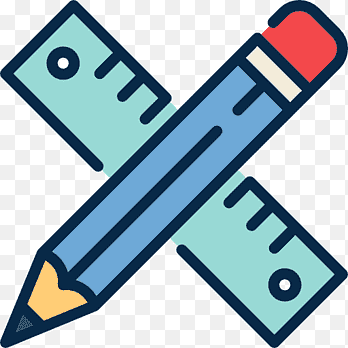 Xem lại nội dung quy tắc dấu ngoặc, quy tắc chuyển vế và thứ tự thực hiện các phép tính.
Làm các bài tập 2 và 6 sgk trang 25.
Chuẩn bị trước bài “Hoạt động thực hành và trải nghiệm”
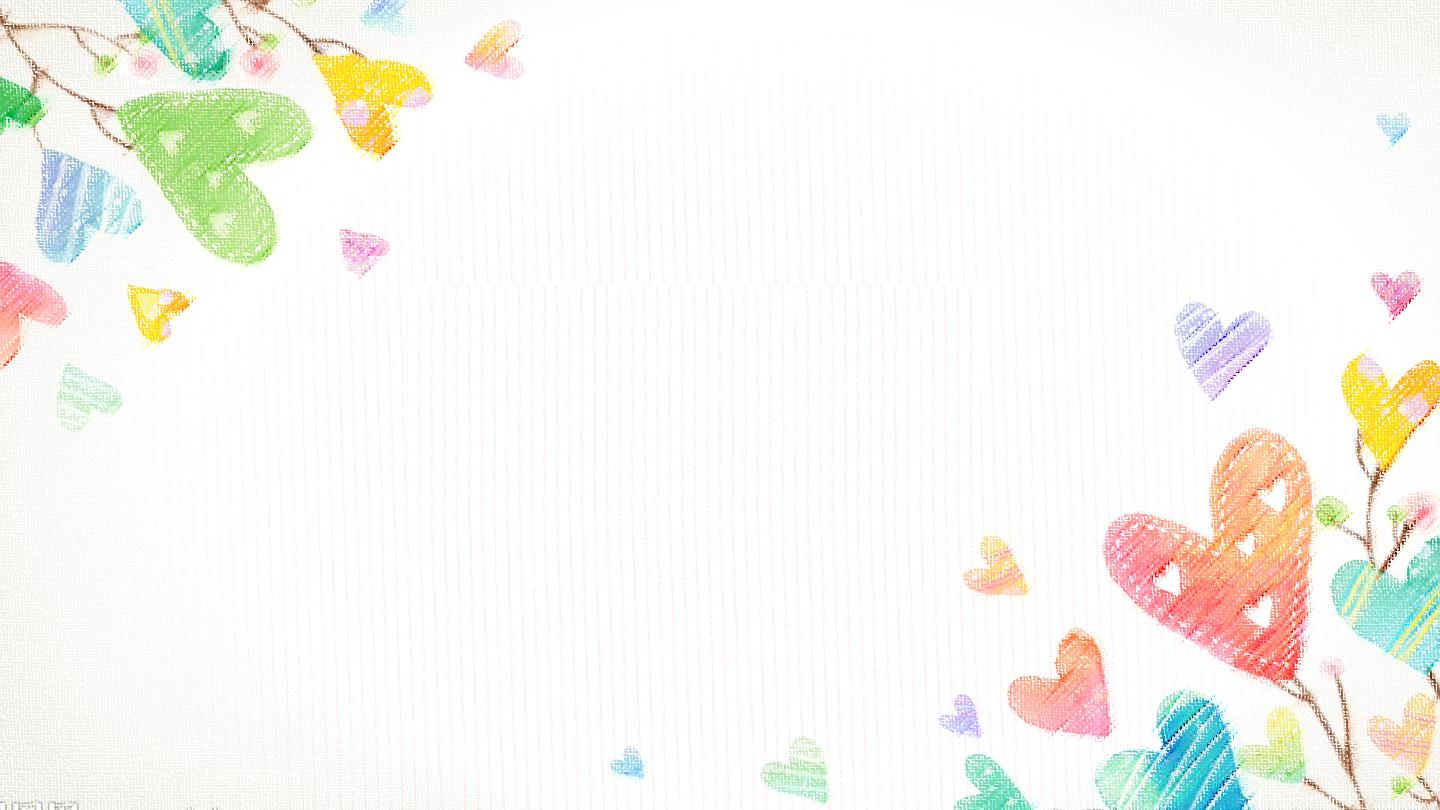 Chúc thầy cô một ngày làm việc hiệu quả!
Chúc các em
 đạt kết quả cao trong học tập!
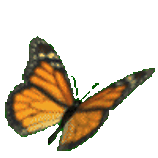 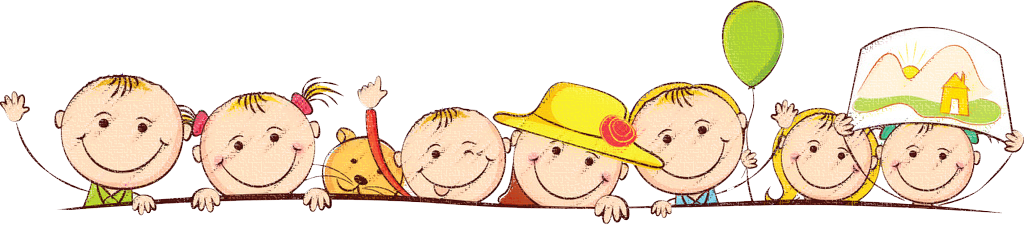 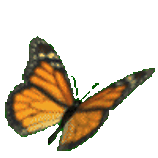 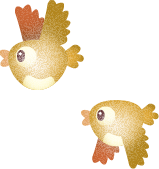 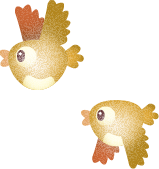 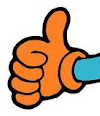 Googbye & 
See you later!
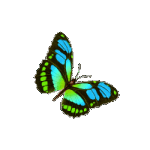 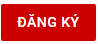